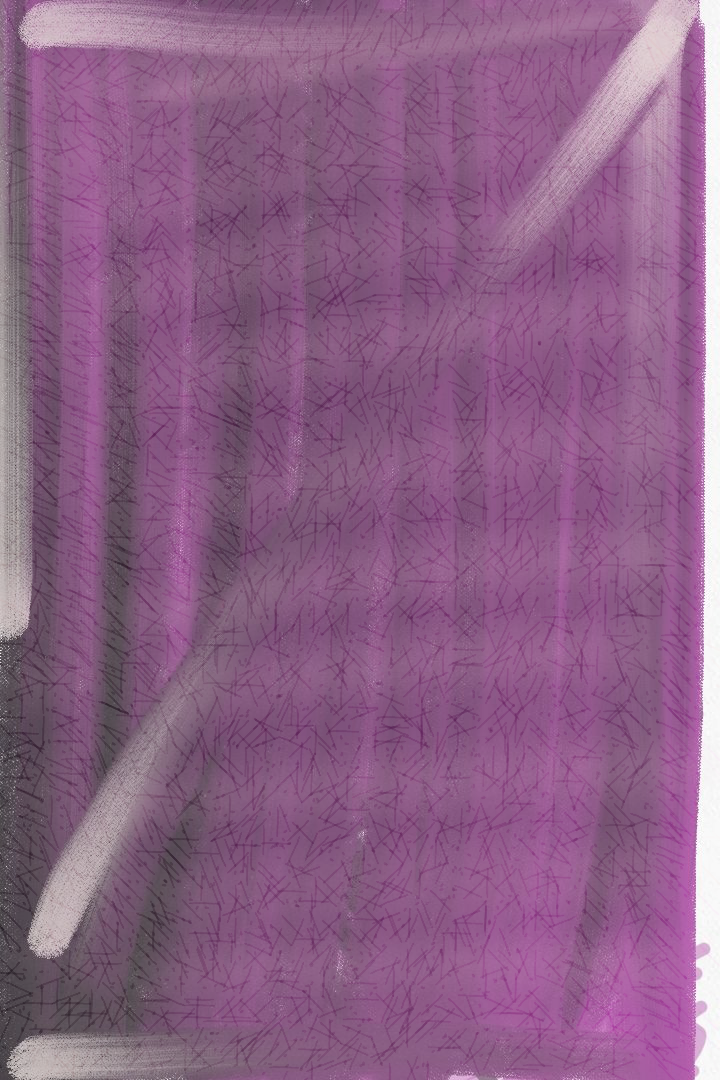 ДІЄСЛОВОІНФІНІТИВ
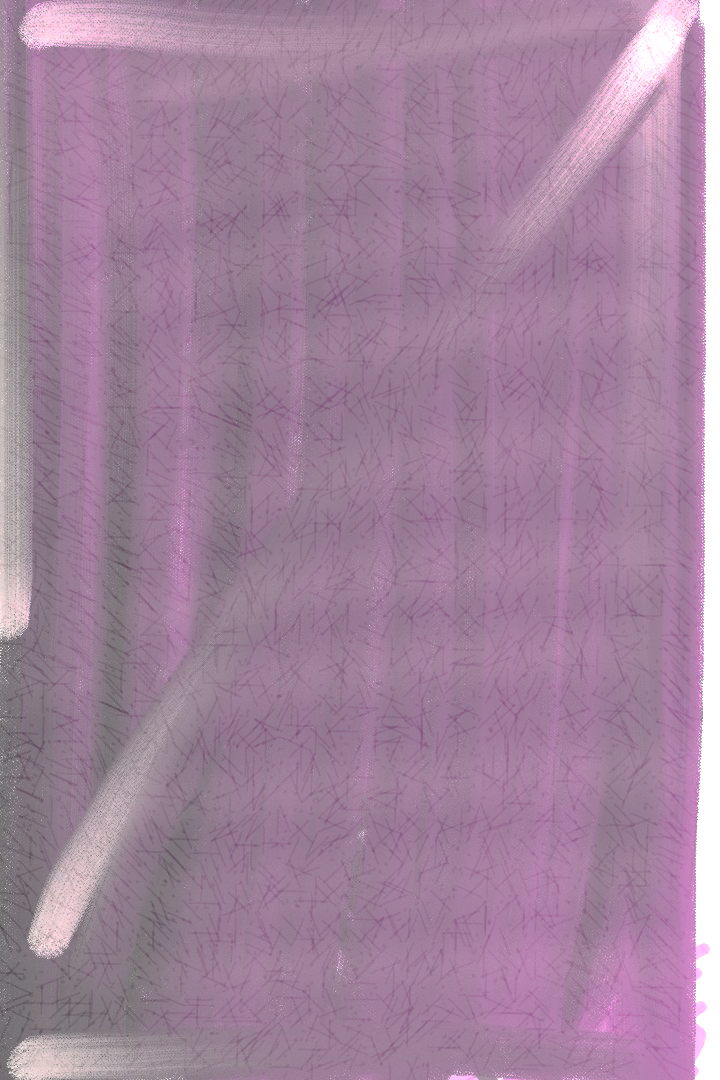 1. Дієслово як центральна частина        мови.2. Типи дієслівних утворень.3. Інфінітив як початкова форма           дієслова . Історія формування.       Граматичні особливості.
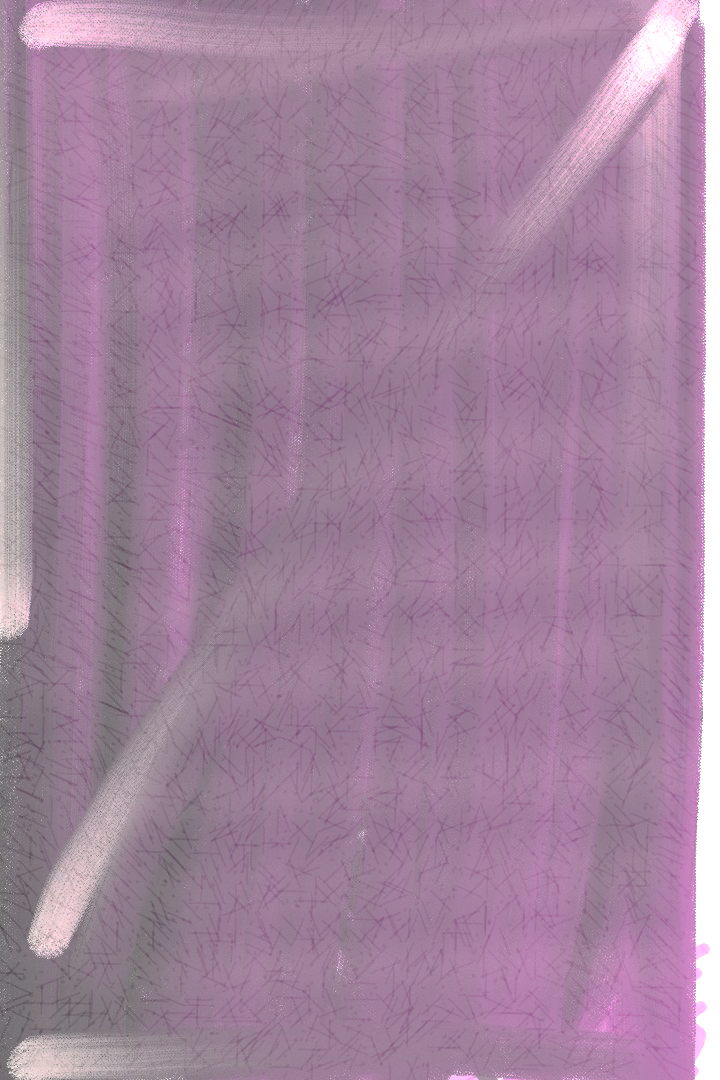 • Дієслівні форми частопротиставляються іменним формам.• Дієслово посідає центральну позицію щодо прикм., числ., присл. – зумовюється його семантичними функціями, морфологічними категоріями і синтаксичним уживанням.
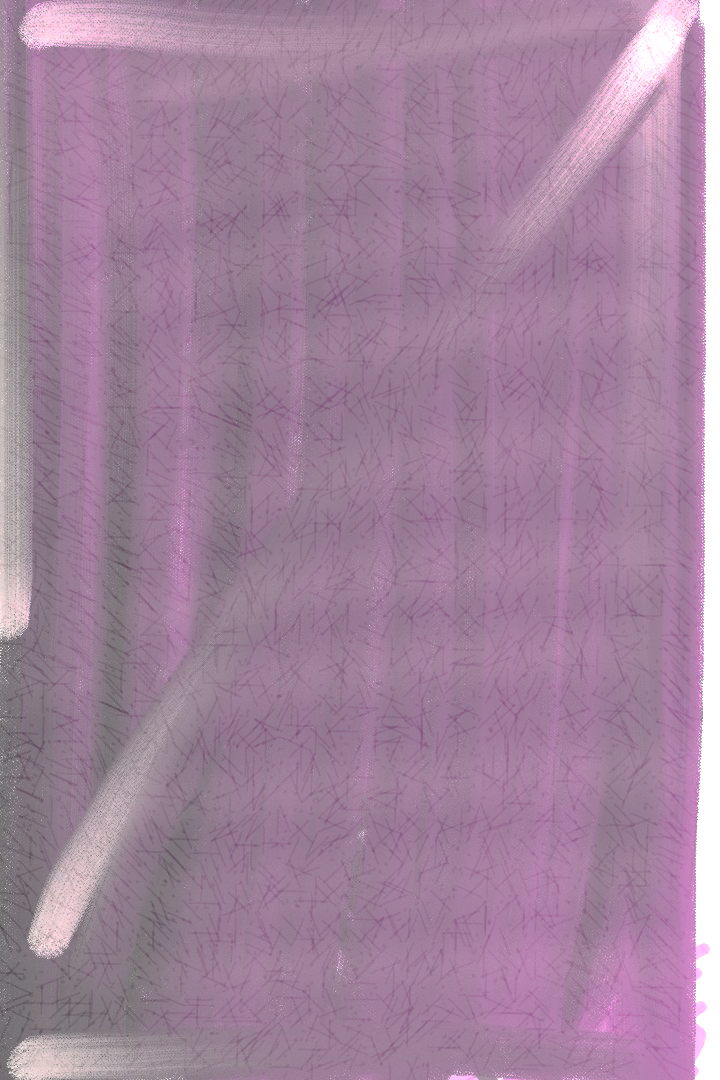 Дієслово має:1семантично-синтаксичну категорію валентності;2 іменник та дієслово протиставляються за характером валентного зв'язку.
Валентність – здатність слова до семантичного і синтаксичного сполучення  з іншими словами в реченні
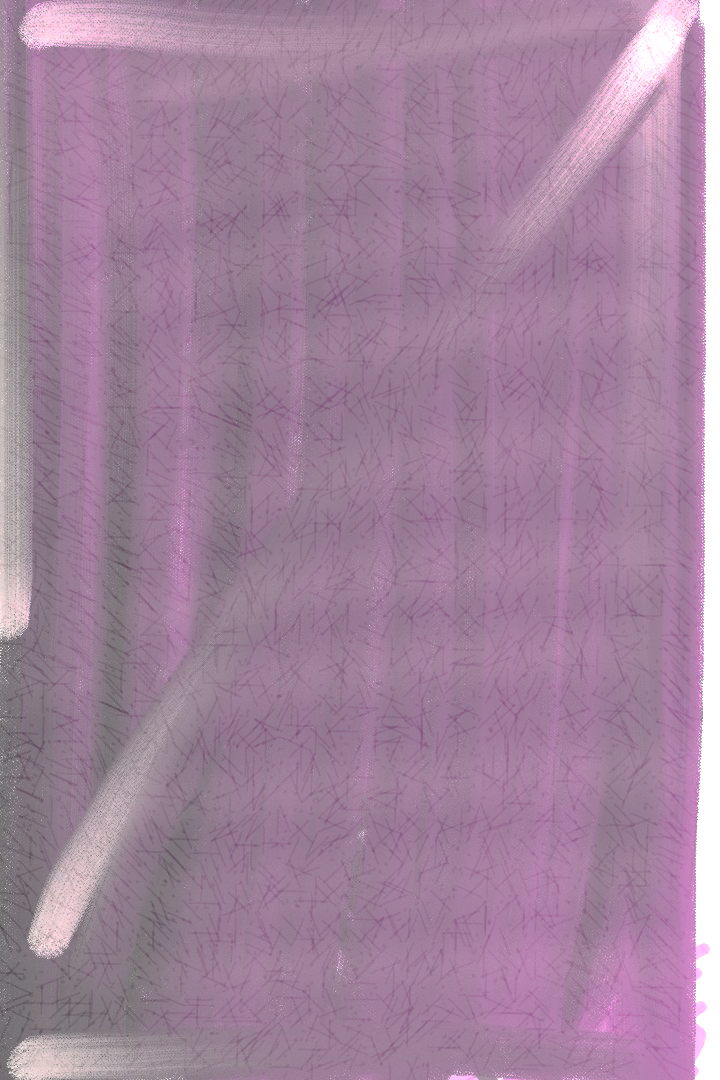 Має активну валентність і своєю семантикою зумовлює відповідні позиції для заповнення ім. Може мати широкі межі валентної рамки.   Центральність дієслова зумовлена його найбільшим набором морфологічних категорій
Про центральність дієслова свідчить його вживання в позиціях присудка та головного члена односкладного речення.
Власне дієслівні
Невласне дієслівні
ОСОБА
ЧИСЛО
РІД
СПОСІБ
ЧАС
ВИД
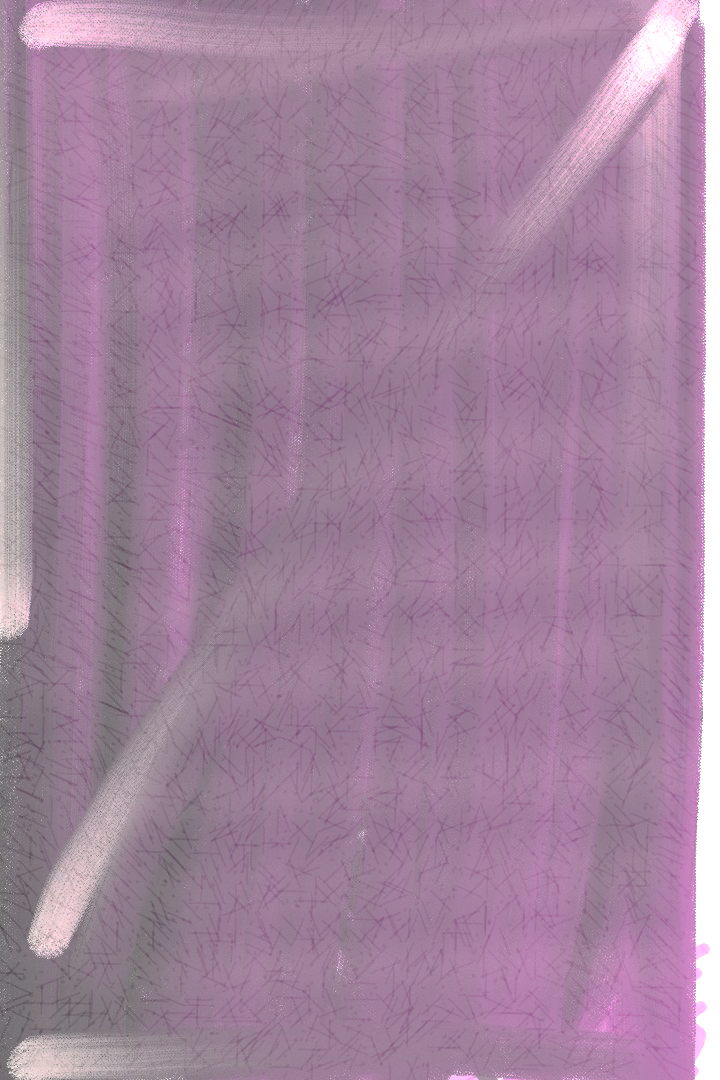 Дієслово -  це центральний клас ознакових слів, що виражають дії, процеси та стани, має активну й широку валентність, найбільший набір морфологічних категорій і виконує у реченні основні формально- синтаксичні функції.
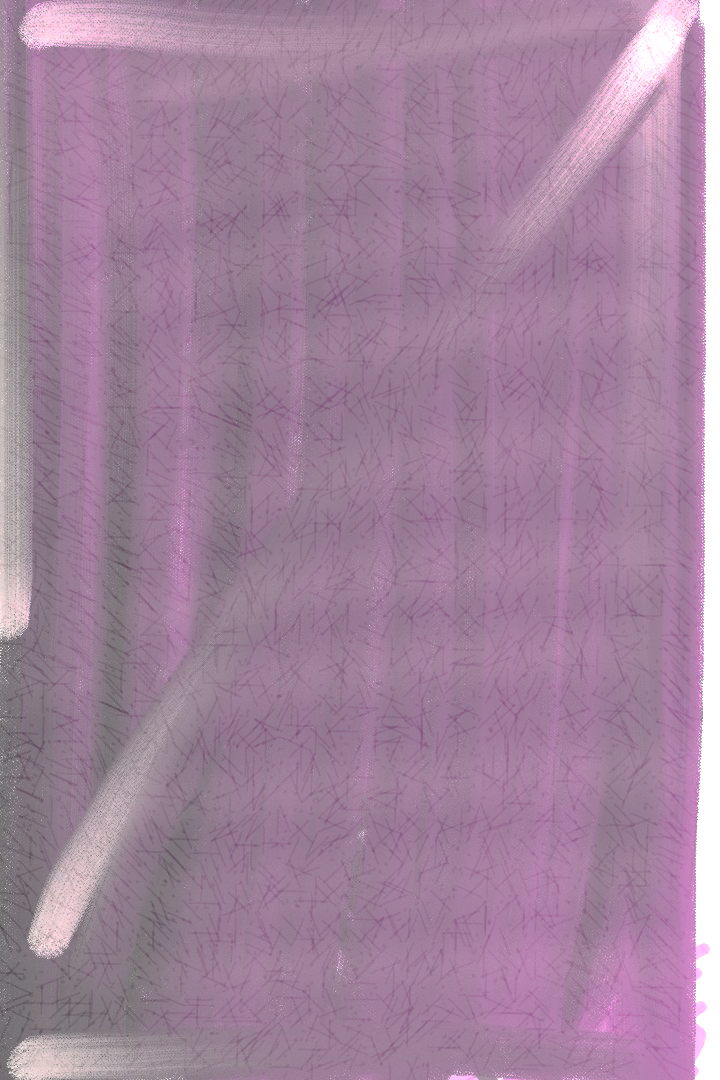 Типи дієслівних утворень:1. Дієвідмінюване (особове) дієслово2. Дієприкметник3. Дієприслівник4. Інфінітив5. Предикативні (присудкові) форми на -но, -то
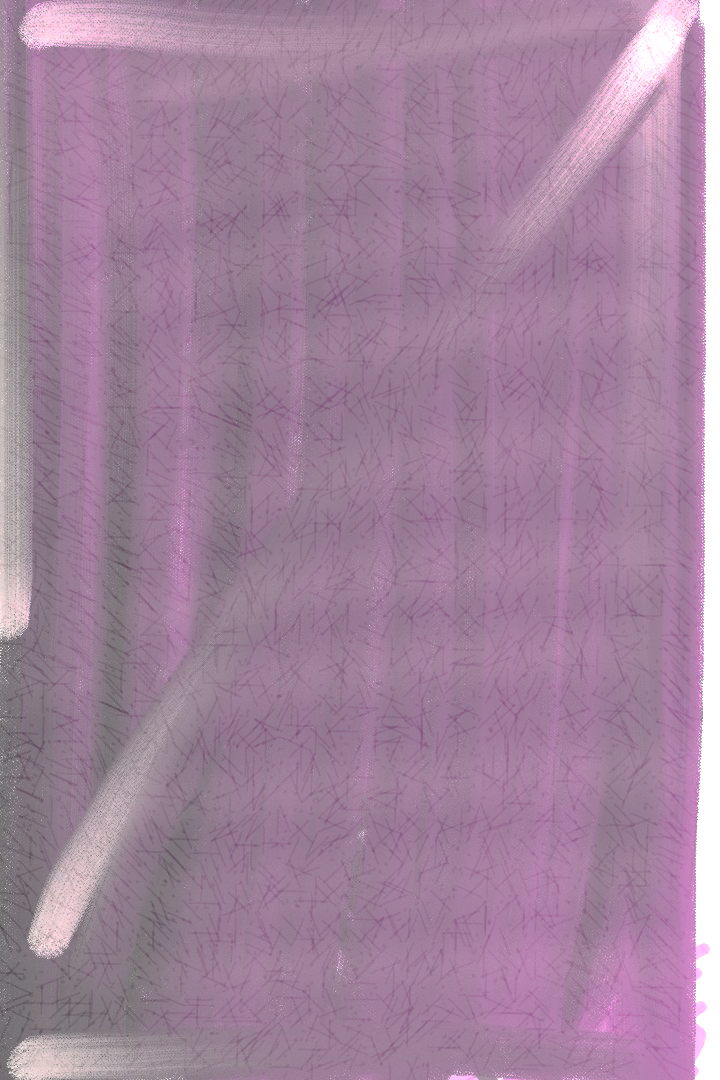 Особові дієслова найпослідовніше вживаються в позиції головного члена речення і присудка в двоскладному реченні. Є основними і типовими формами дієслова (найповніше представляє його в системі мови).
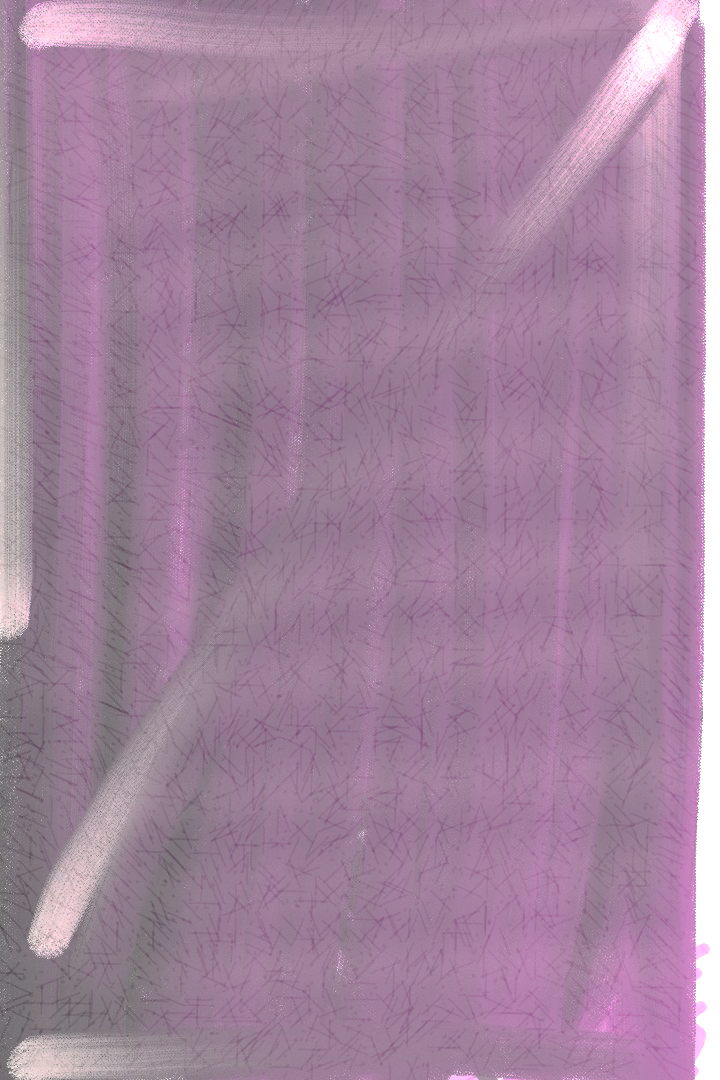 Дієприкметник характеризується двоплановістю.    Синтетичні форми вживання в типовій для прикметників присубстантивних позиціях і набувають його морфологічних ознак.    Аналітичні форми можуть уживатися в присудковій позиції дієслова, але вже є виразниками результату стану.
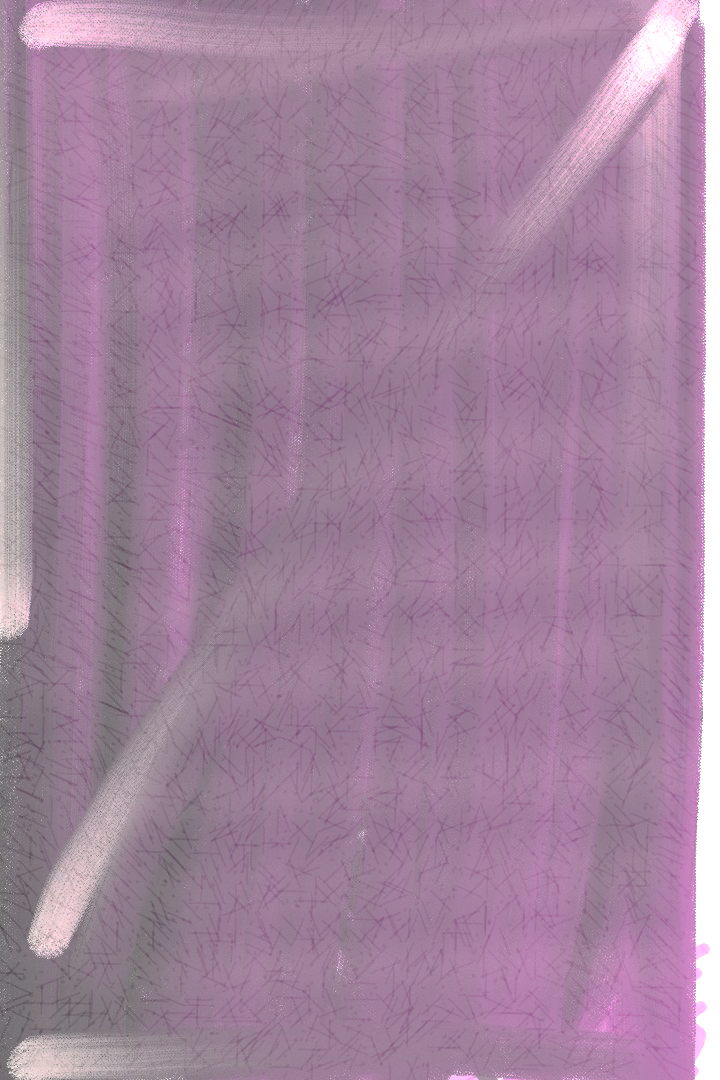 Дієприслівник виражає значення дії або стану. В позиції прислівника, який виконує роль другорядного члена речення.
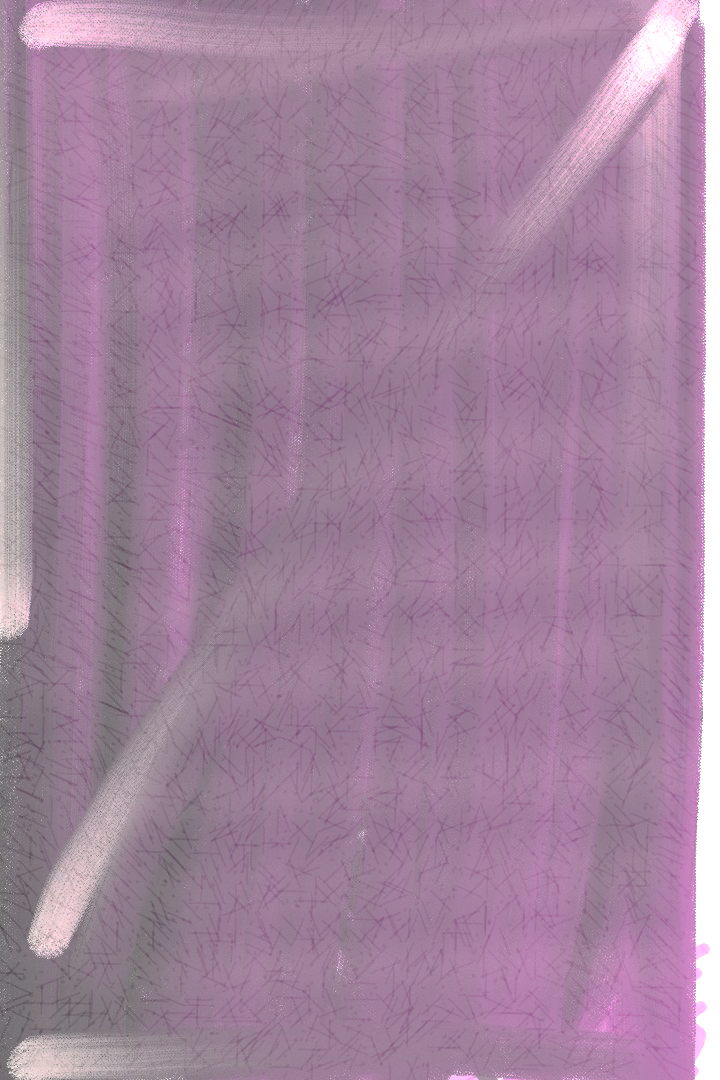 Предикативні (присудкові) форми на –но, -то
Мають спільні та відмінні ознаки з аналітичними дієприкметниковими формами. Подібно до них, вони виражають результативний стан, але тільки в дієслівній позиції головного члена односкладного речення. Безвідносно до суб’єкта, що спричинив своєю дією цей стан.
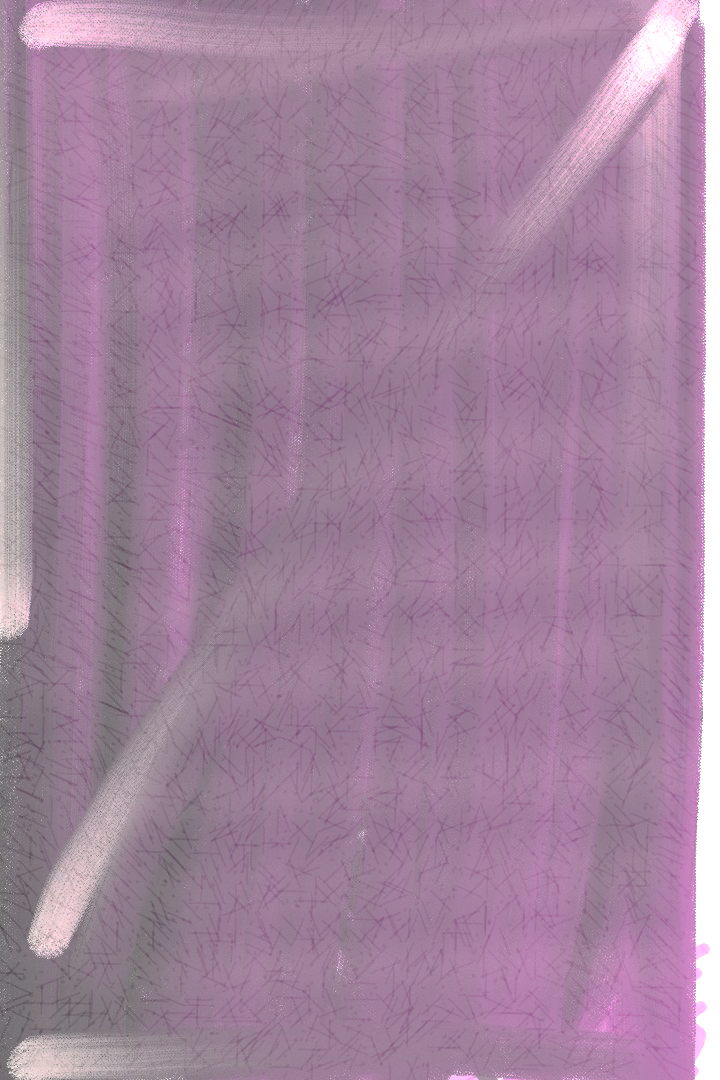 Інфінітив
Історично був формою Д.в. імені зі значенням дії (в індоєвропейській мові).
   У давньоукраїнські мові був близький до іменника (виражав назву дії, але не відмінювався, мав суфікс -ті)
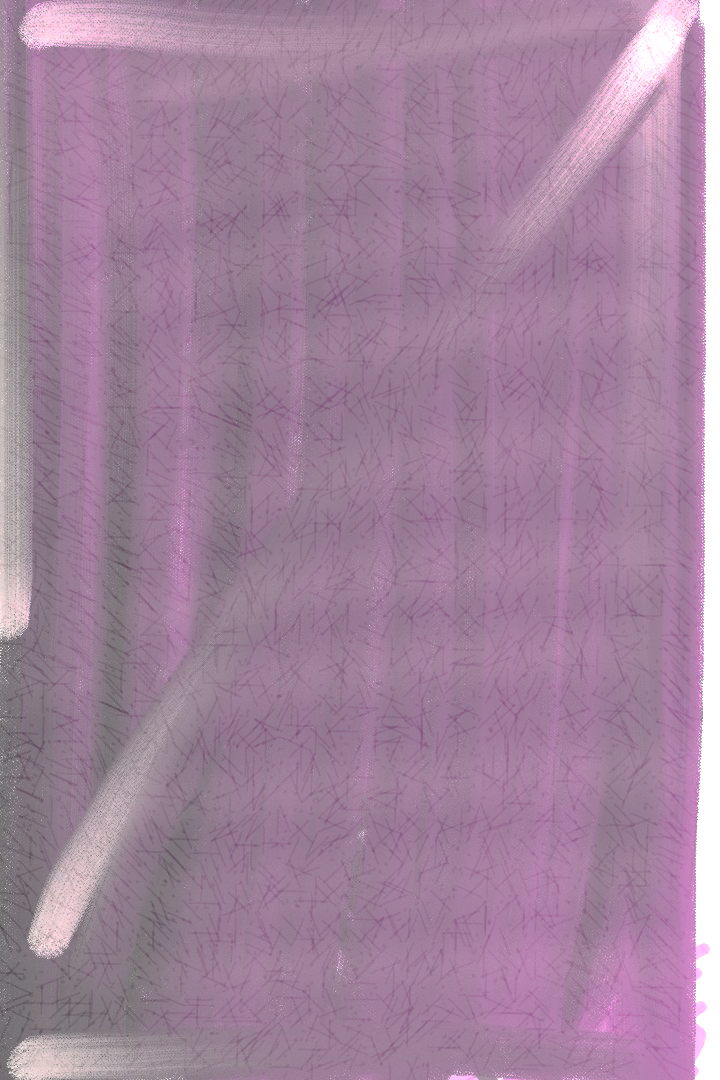 Функції:
• номінативна (називає дію безвідносно до часу)
• має значення виду
• має значення стану
• має значення перехідності/неперехідності
Синтаксичні властивості:• присудок• підмет (Життя прожити - не поле перейти)• означення (Командир прийняв рішення наступати)• обставина (прийшов перепросити)• додаток (просив пити)Можуть набувати значення пестливості, вжив. демінутивні  суфікси –оньк- (їстоньки), -очк- (сісточки)